なにを　しましたか。
Past tense of verbs
たべました
たべませんでした
のみました
のみませんでした
みました
みませんでした
ききました
ききませんでした
かきました
かきませんでした
よみました
よみませんでした
かいました
かいませんでした
とりました
とりませんでした
つくりました
つくりませんでした
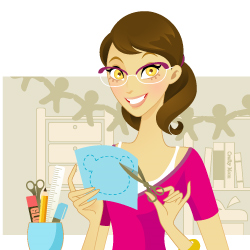 しました
しませんでした
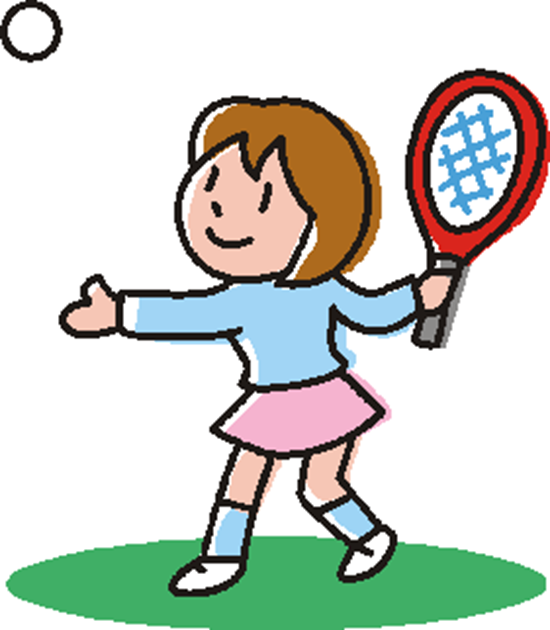 いきました
いきませんでした
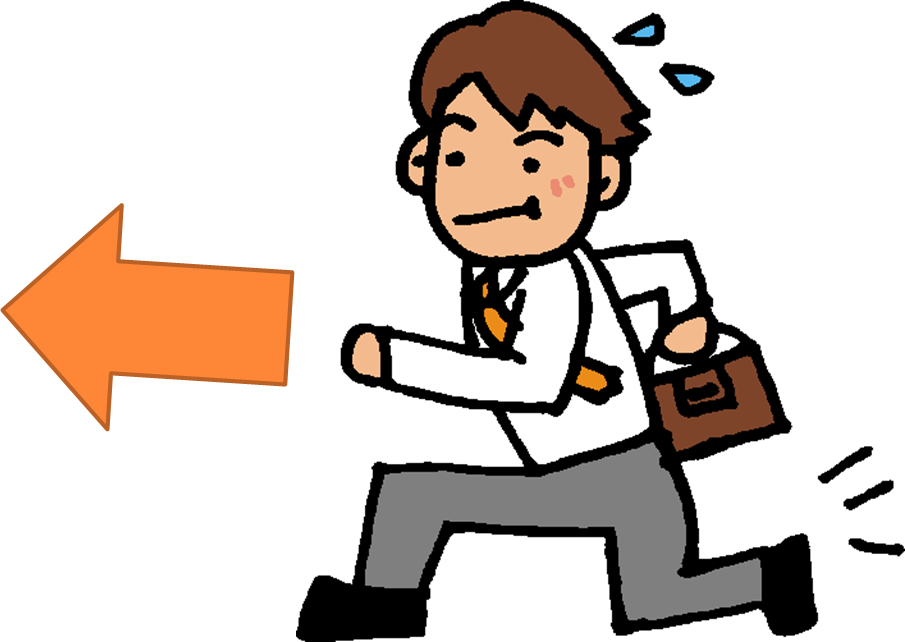 あいました
あいませんでした
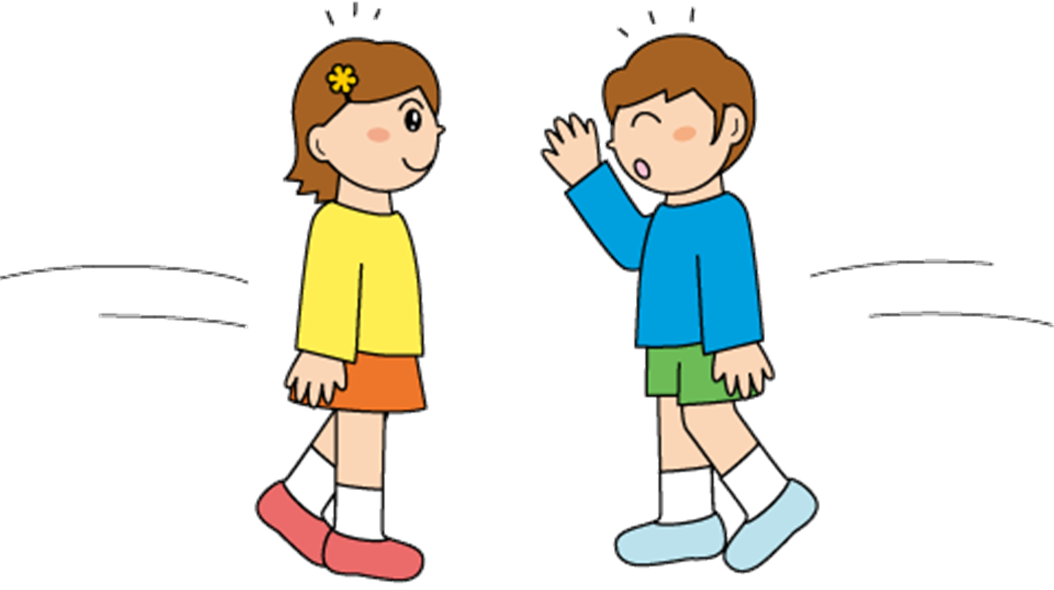 のりました
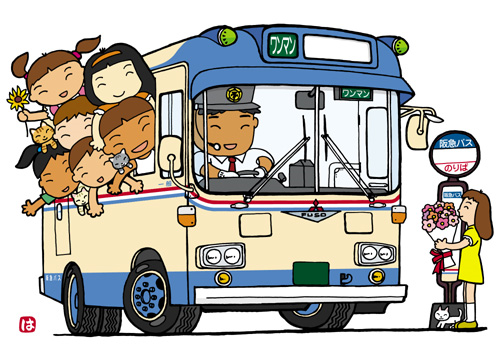 のりませんでした
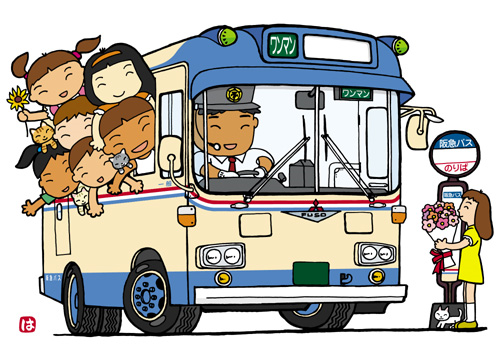 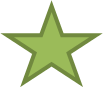 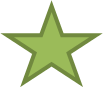 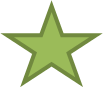 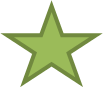 Grammar note:
Verbs usually need を in front of them, but these verbs use に indicating movement.
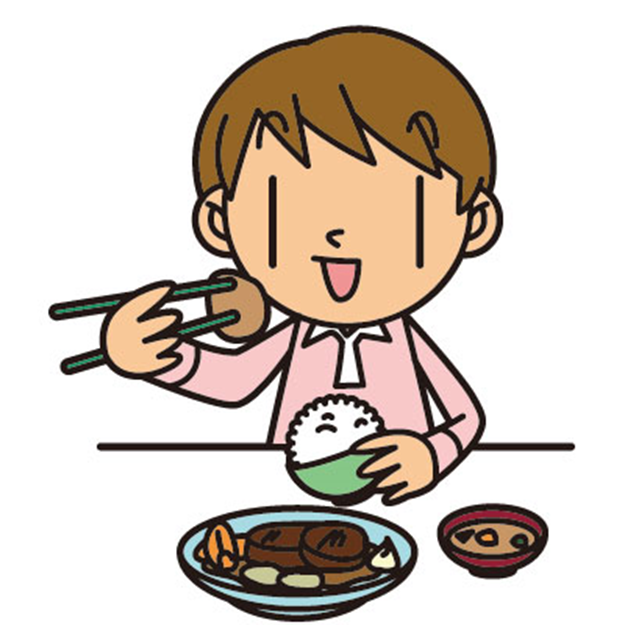 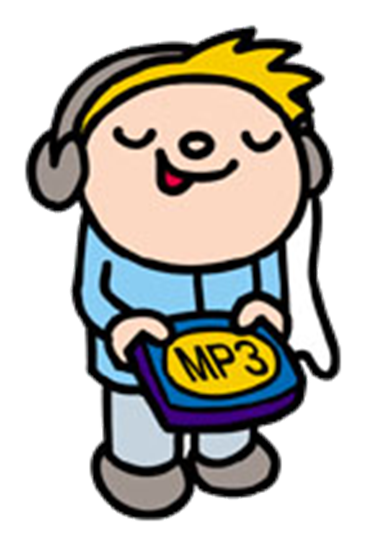 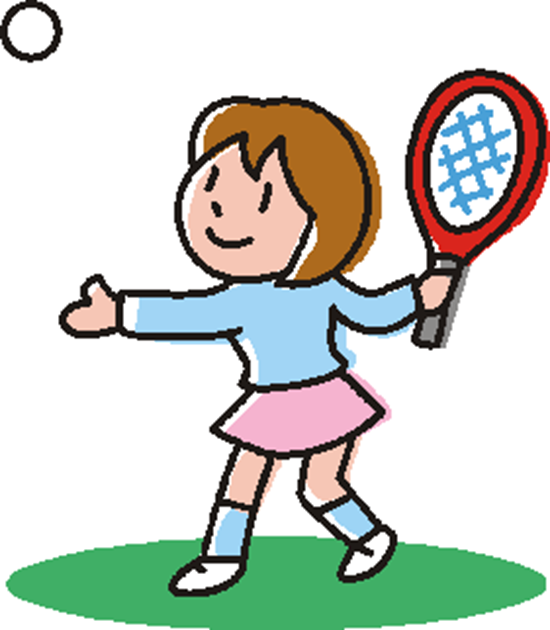 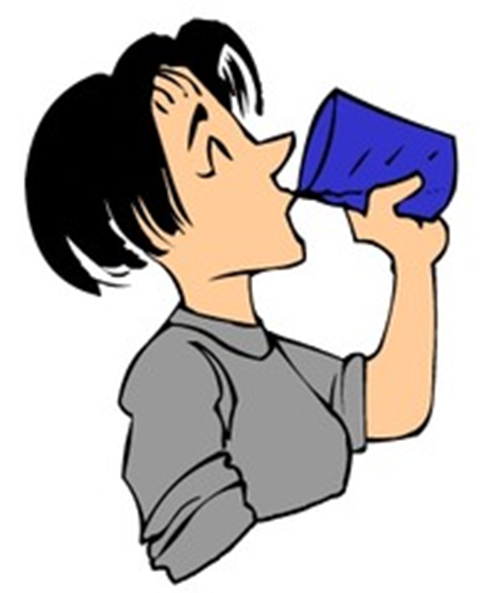 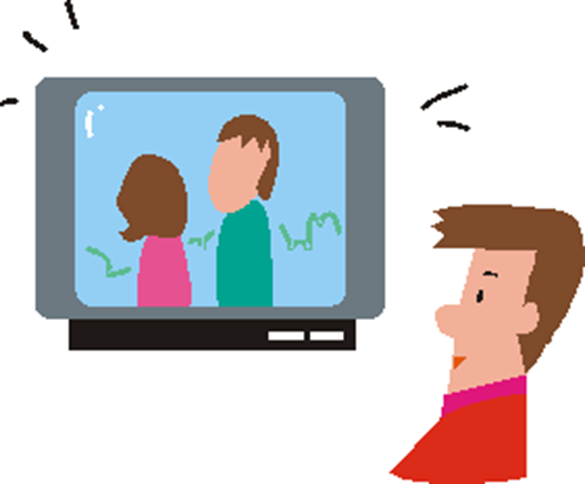 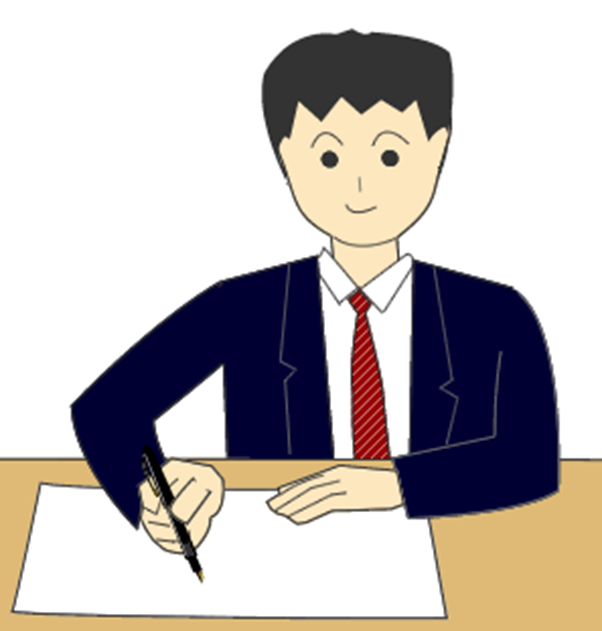 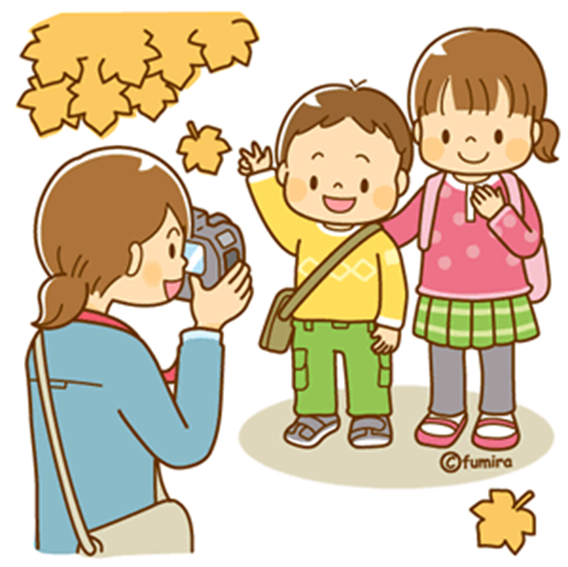 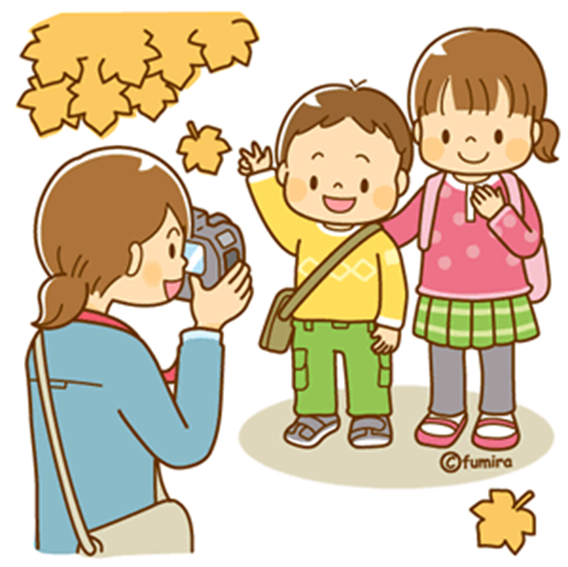 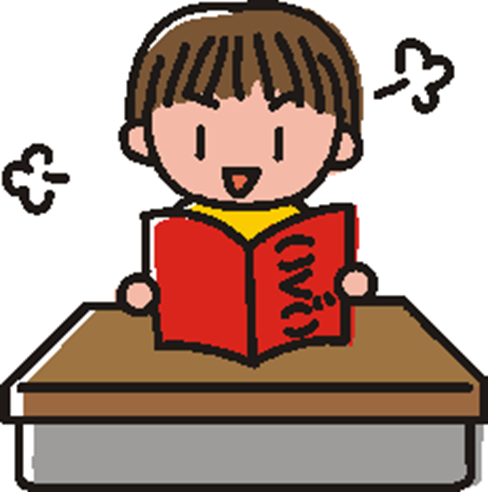 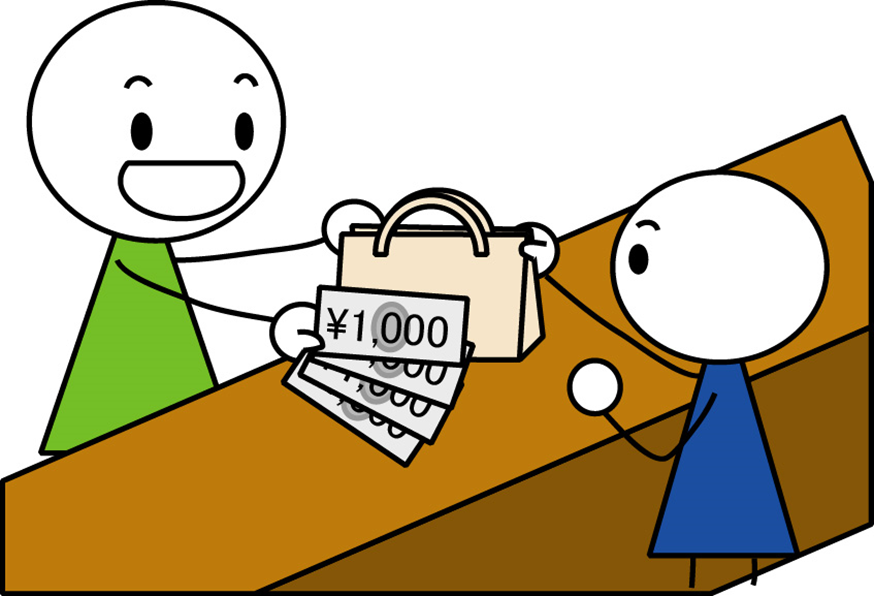 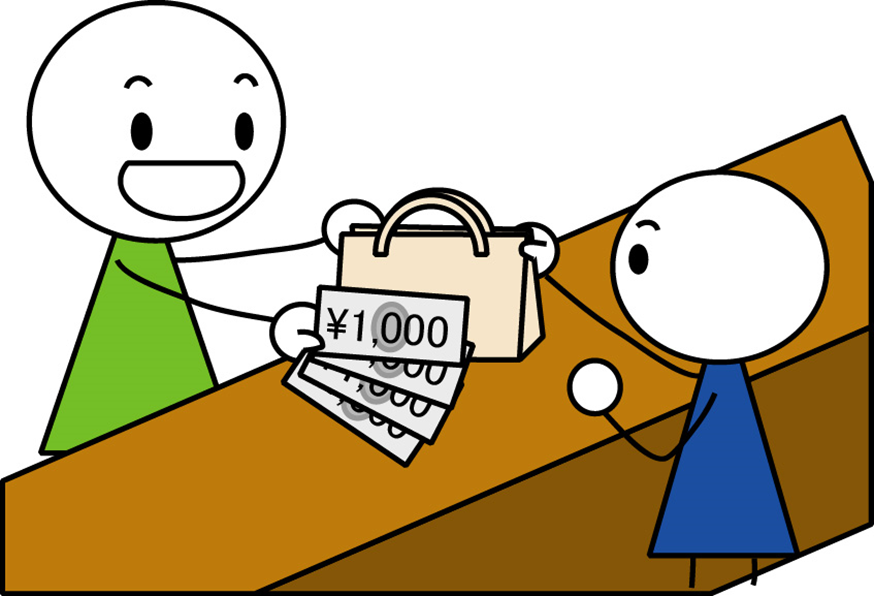 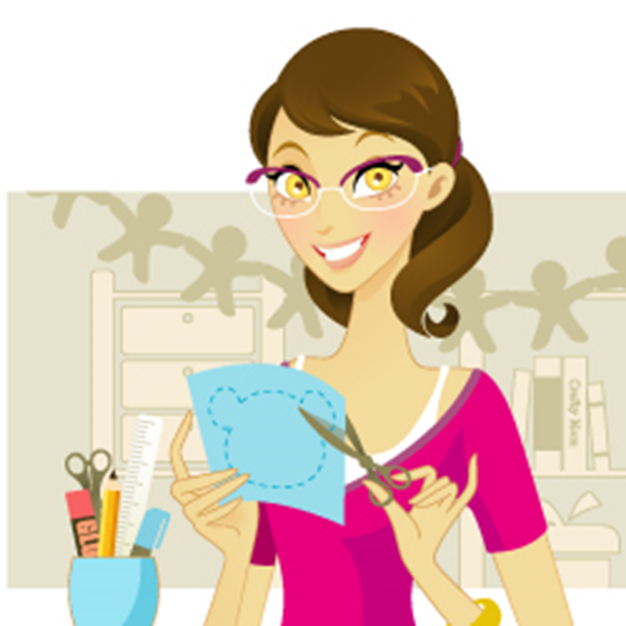 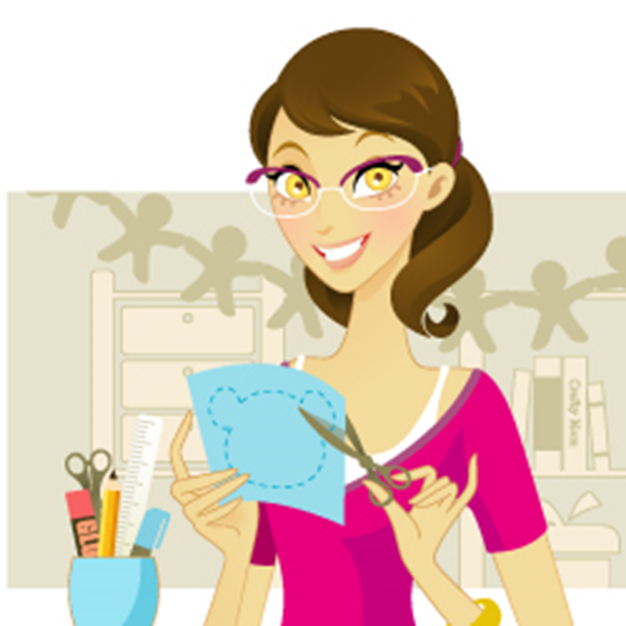 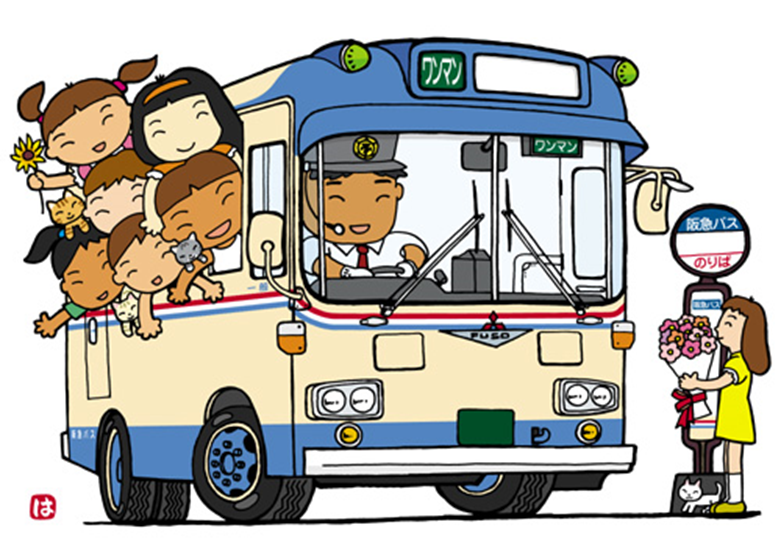 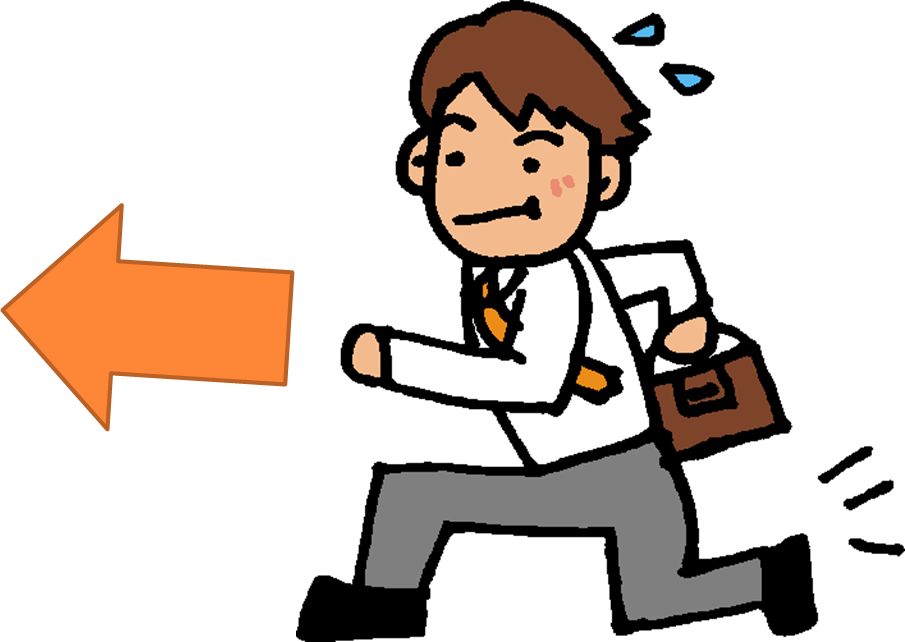 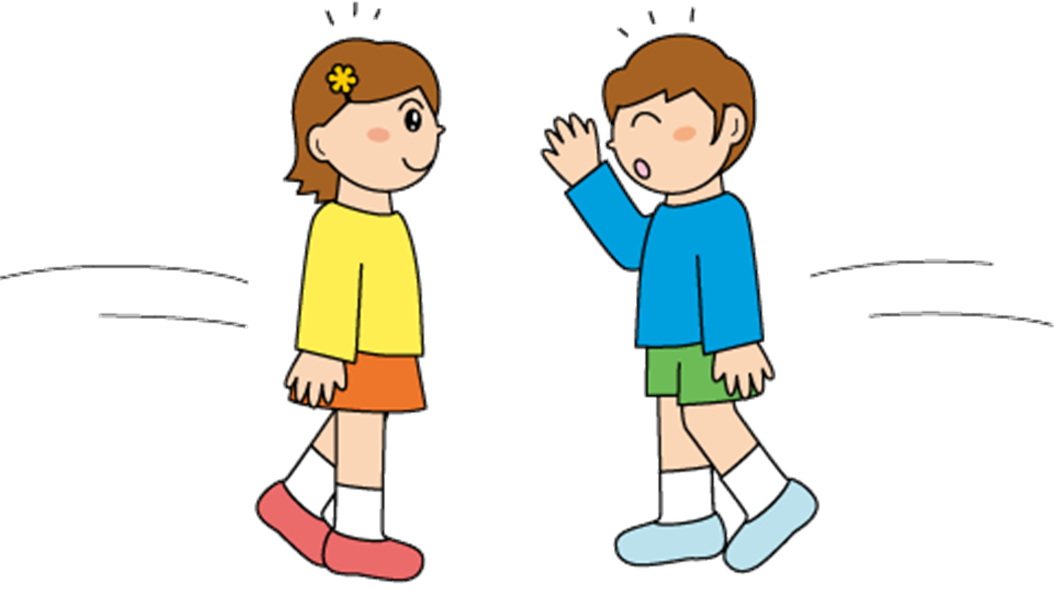 Using the pictures as prompts, ask and answer questions about the activities you have done in the past.
Grammar note:
Remember to use に with あいました、のりました、いきました!
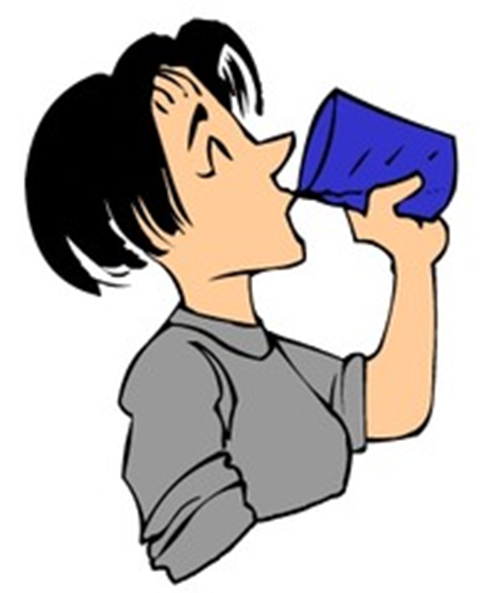 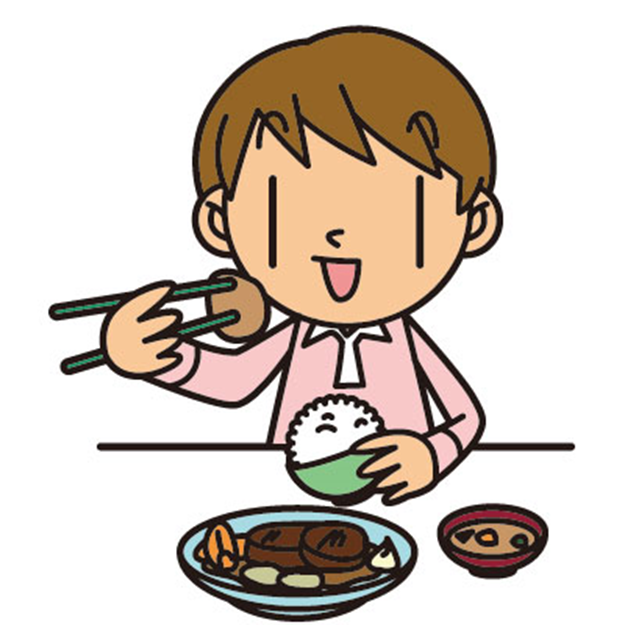 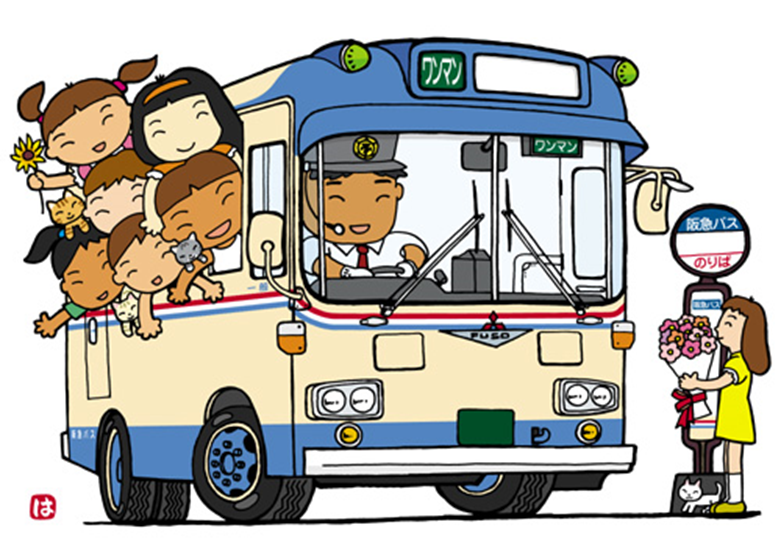 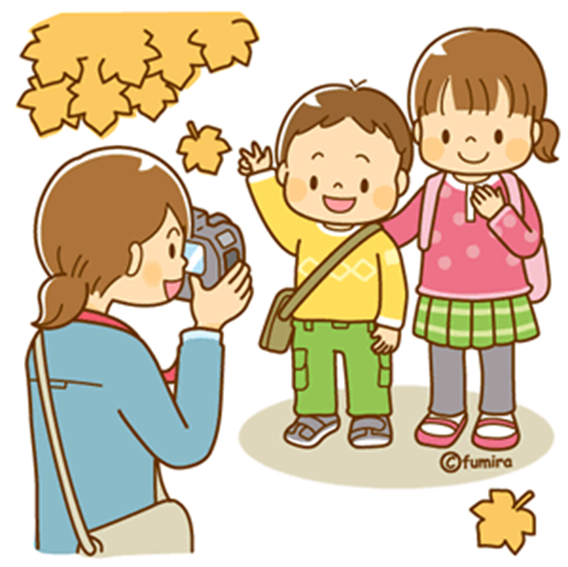 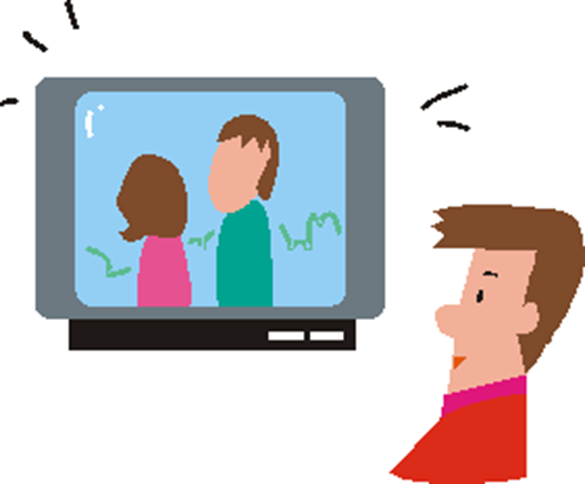 きのう
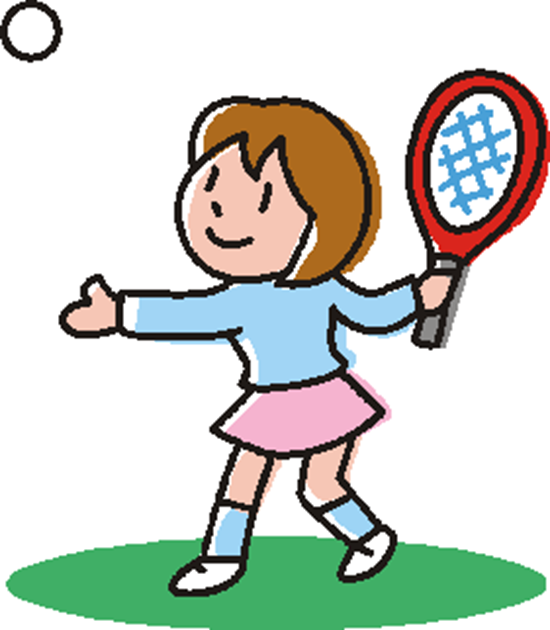 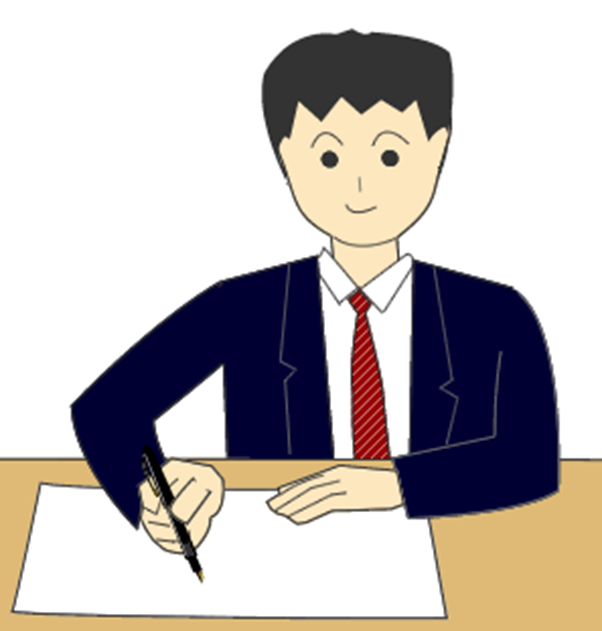 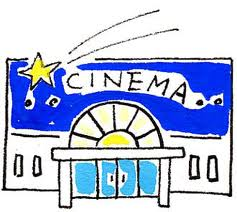 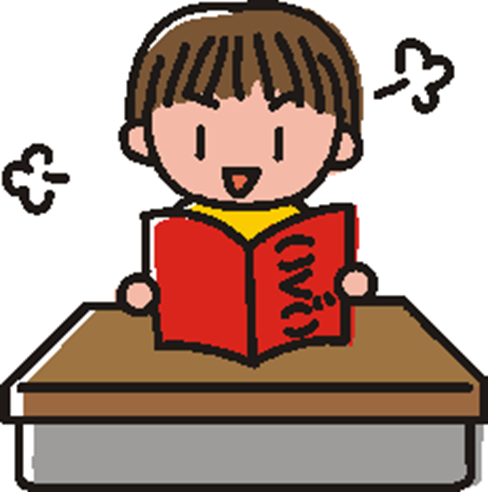 せんしゅう
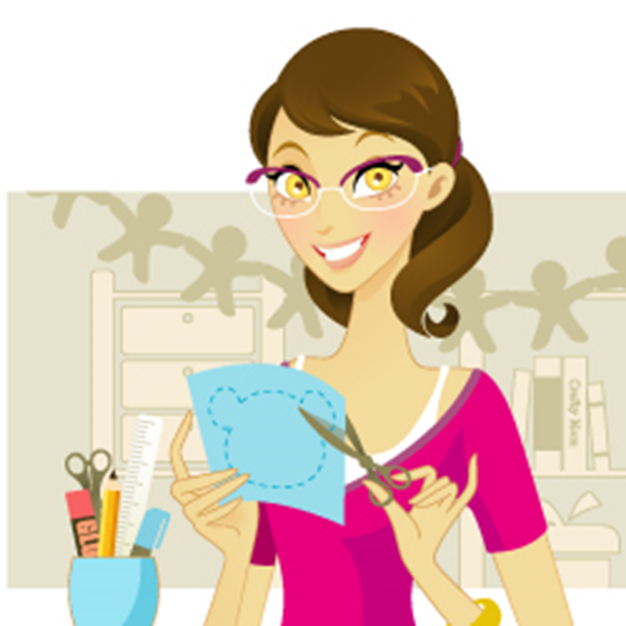 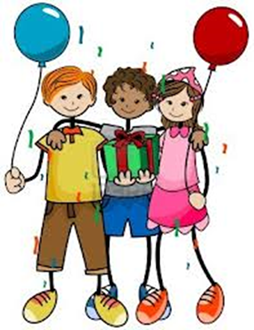 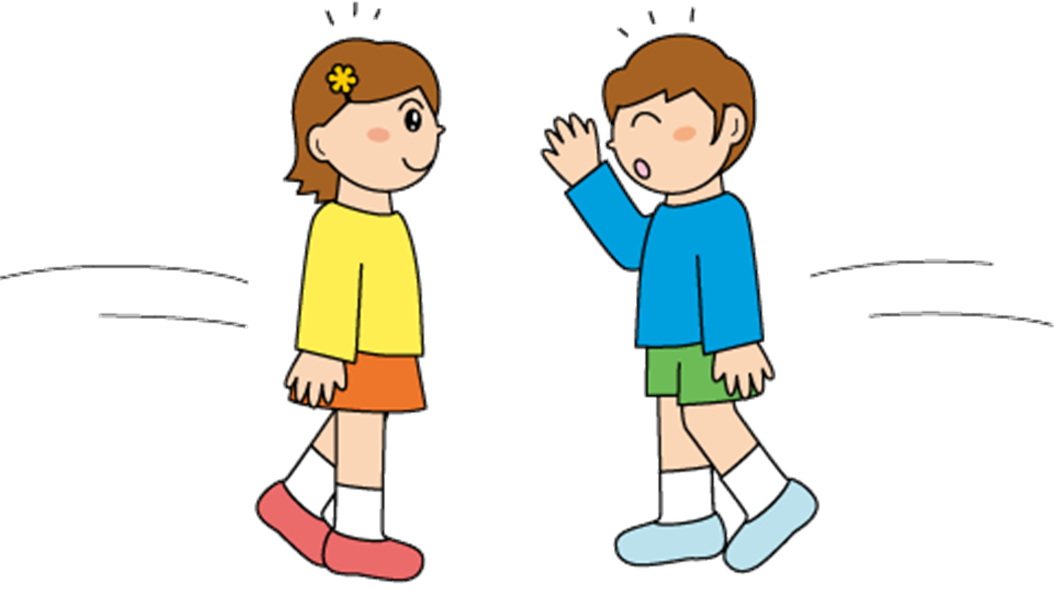 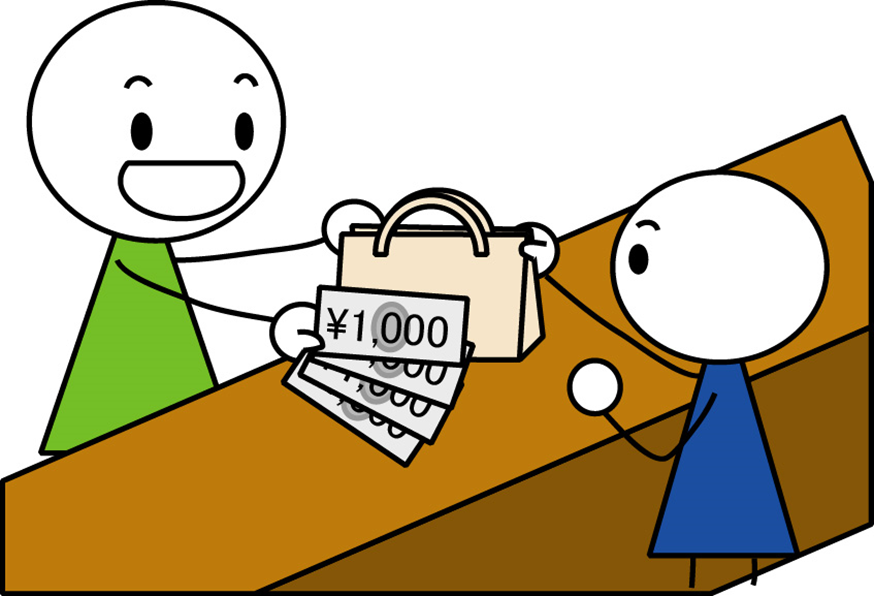 せんげつ
キャンプ
えんそく
レストラン
りょこう
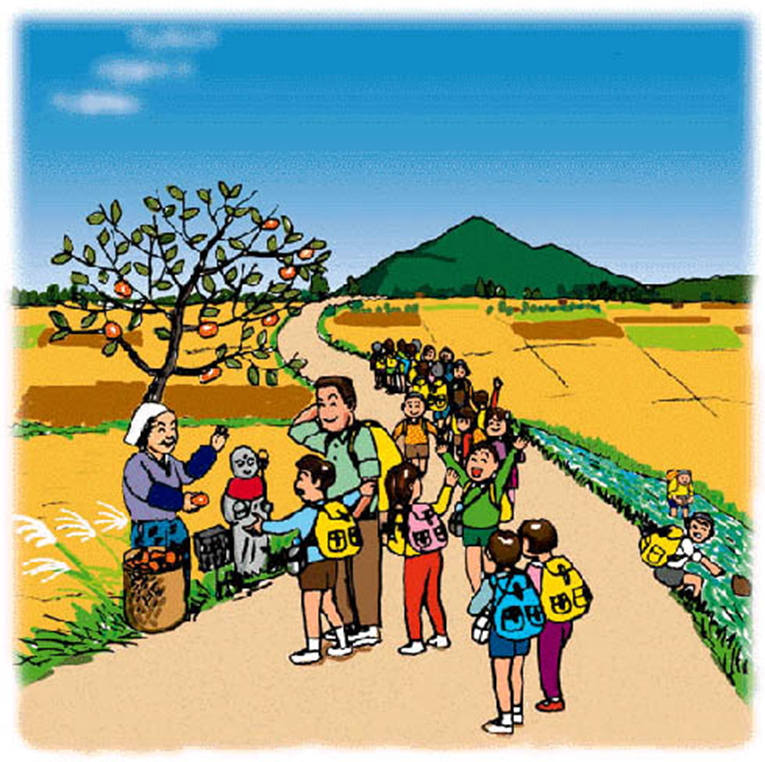 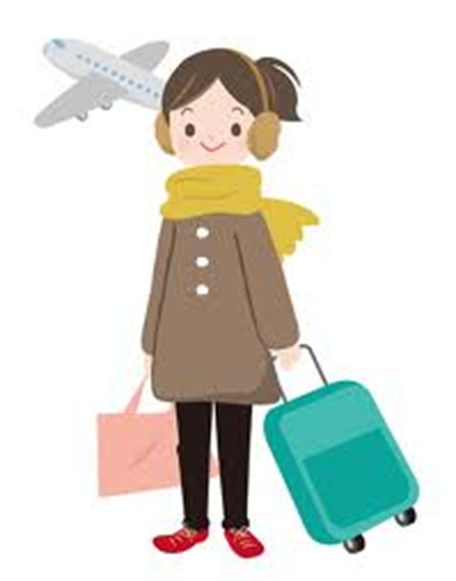 きょねん
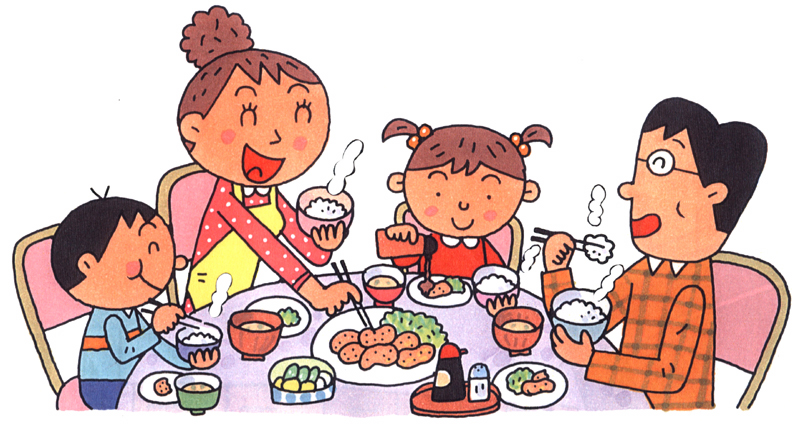 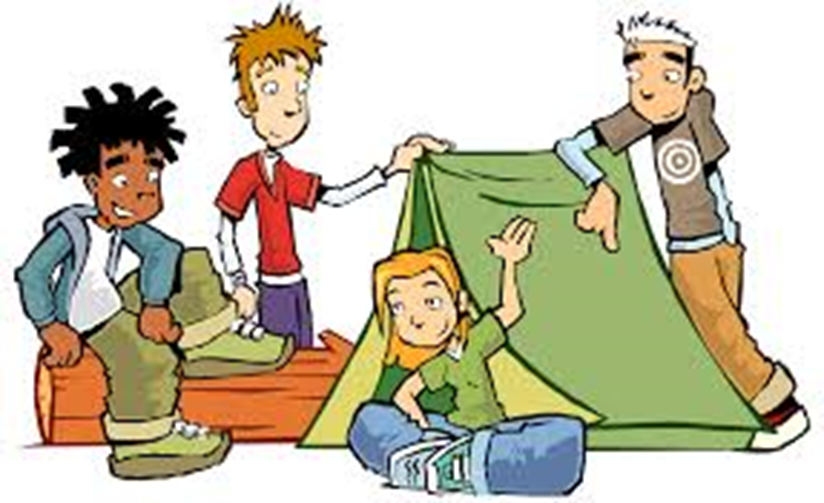 Using the pictures as prompts, ask and answer questions about the activities you have done in the past.
Grammar note:
Remember to use に with あいました、のりました、いきました!
キャンプ
りょこう
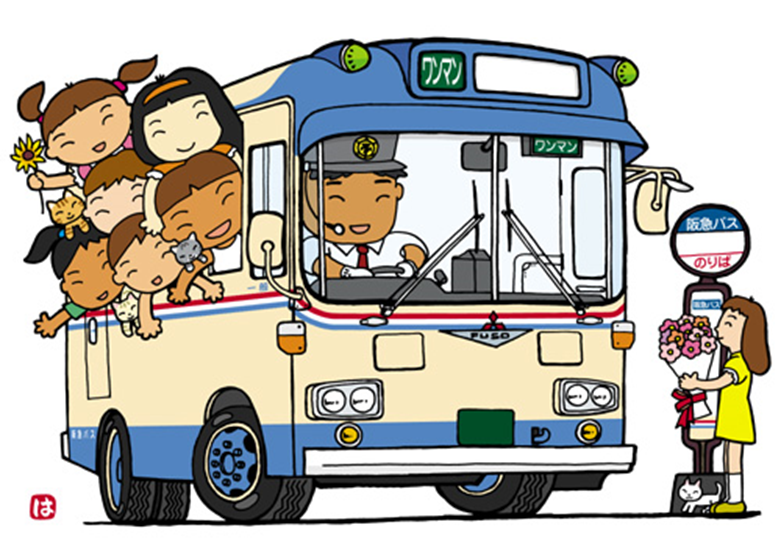 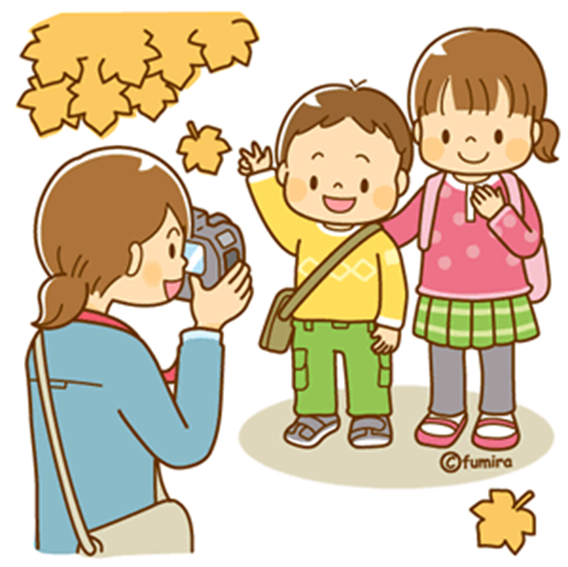 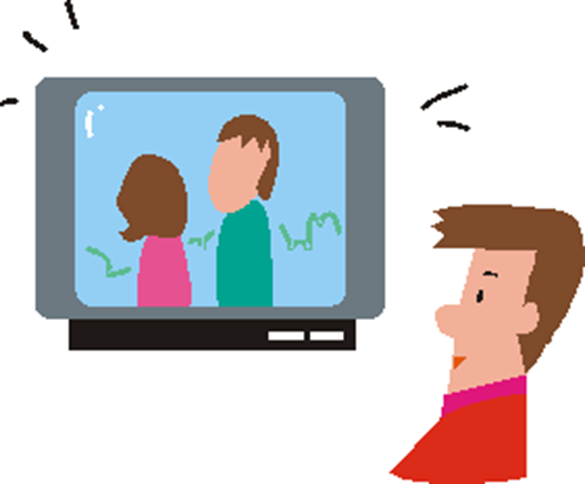 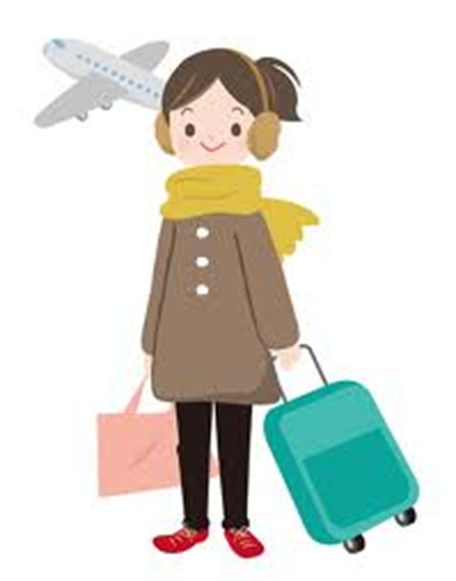 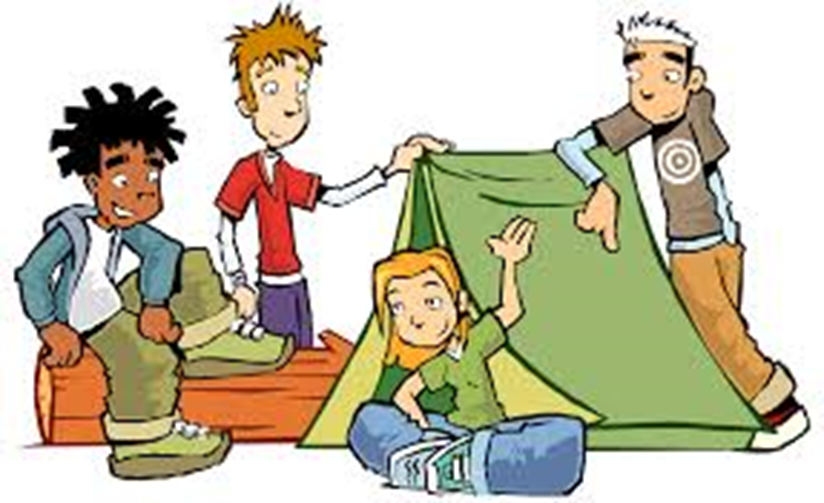 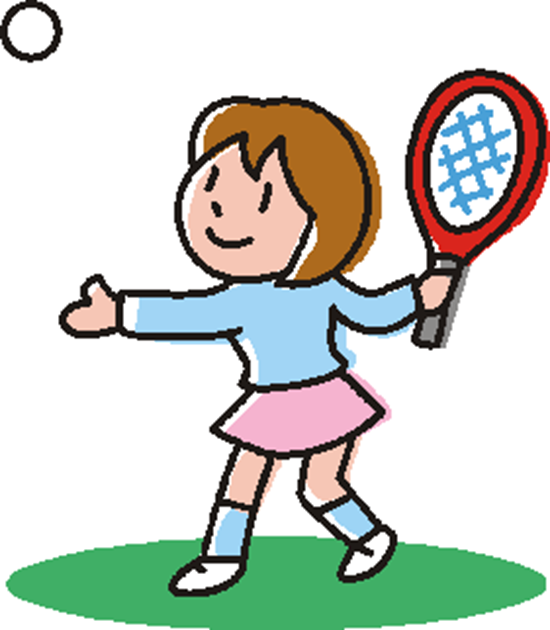 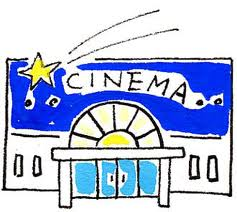 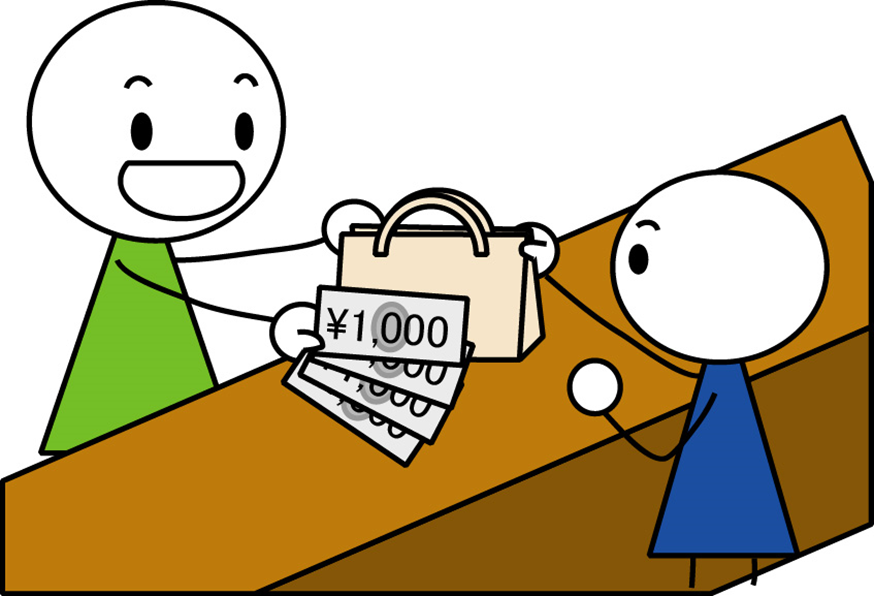 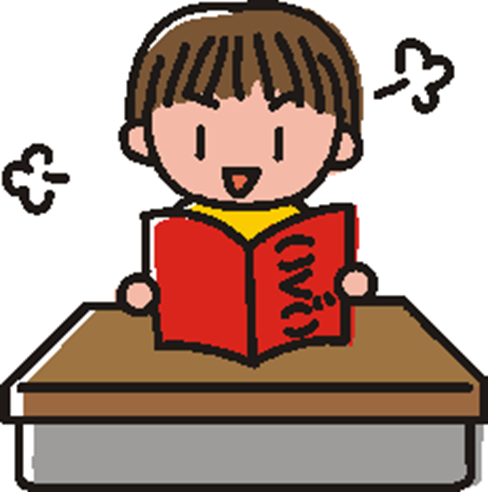 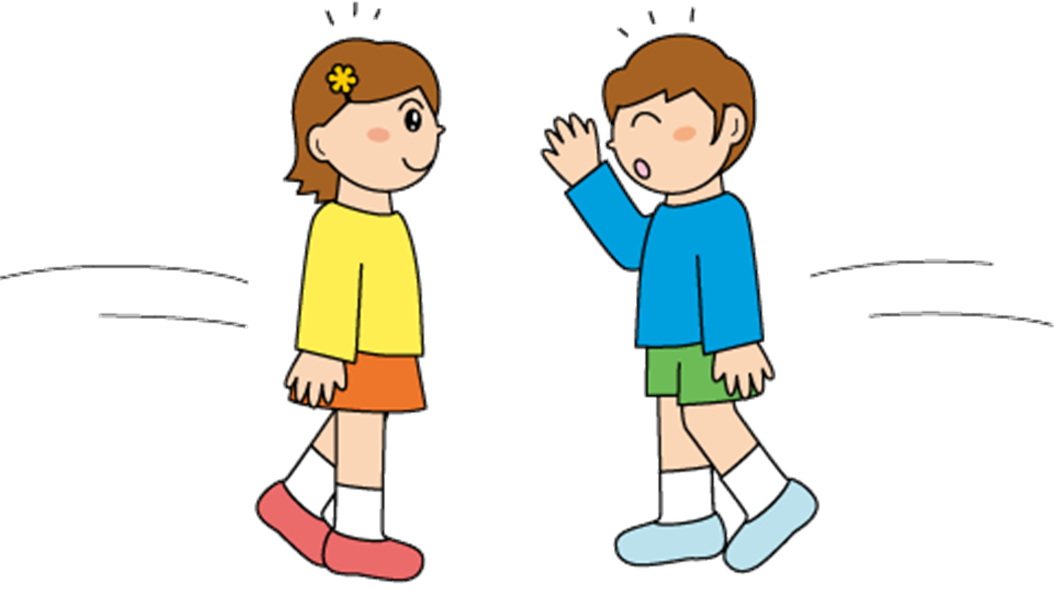 レストラン
えんそく
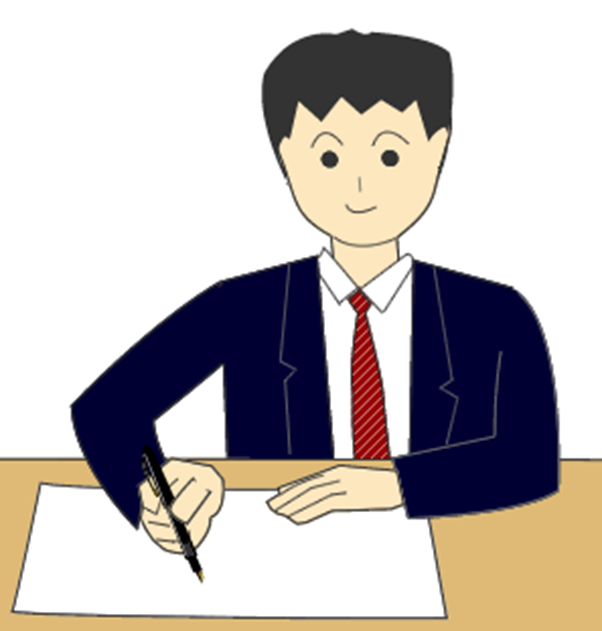 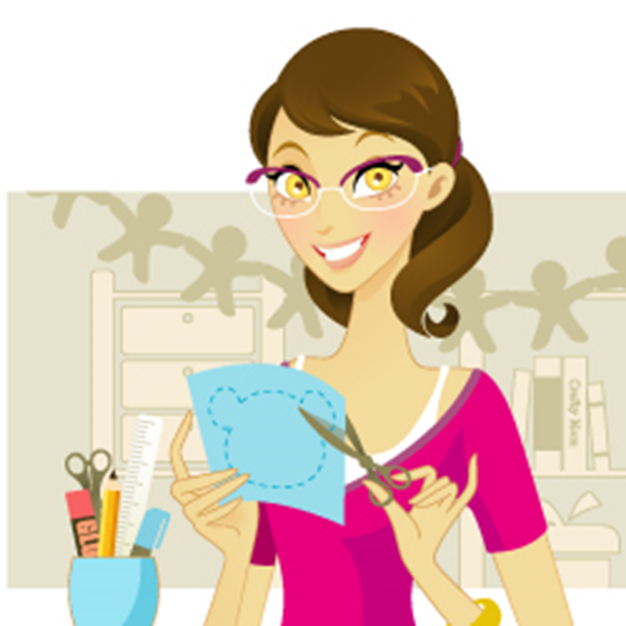 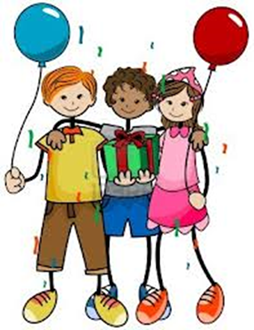 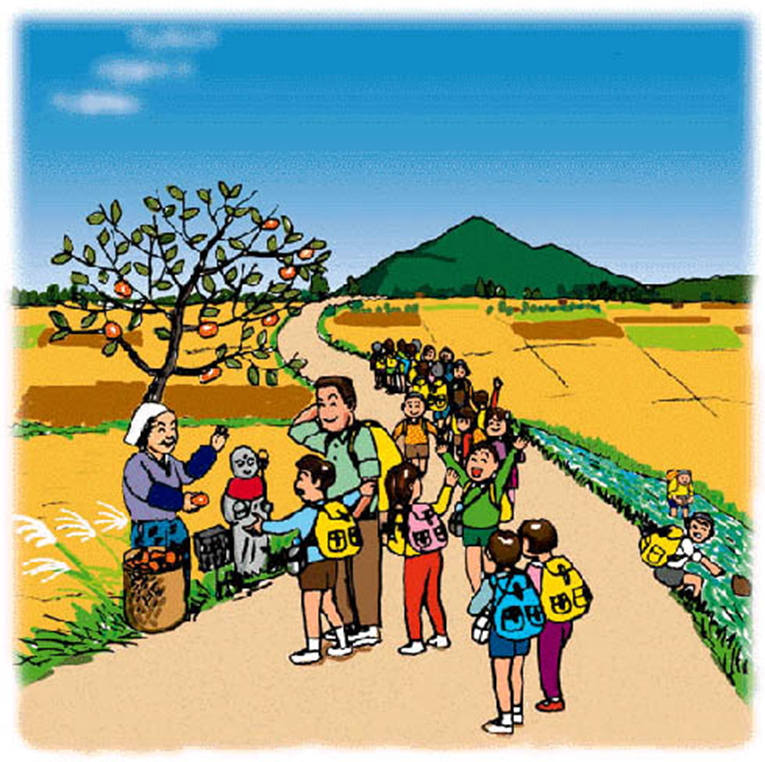 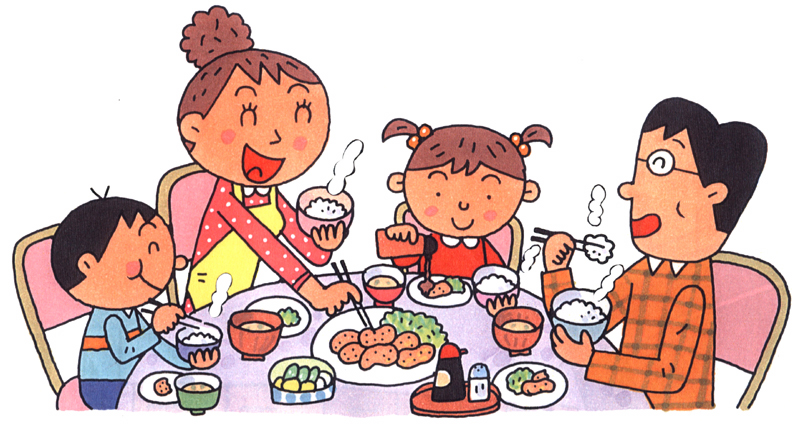